Mon rallye lecture
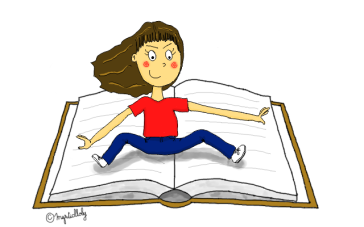 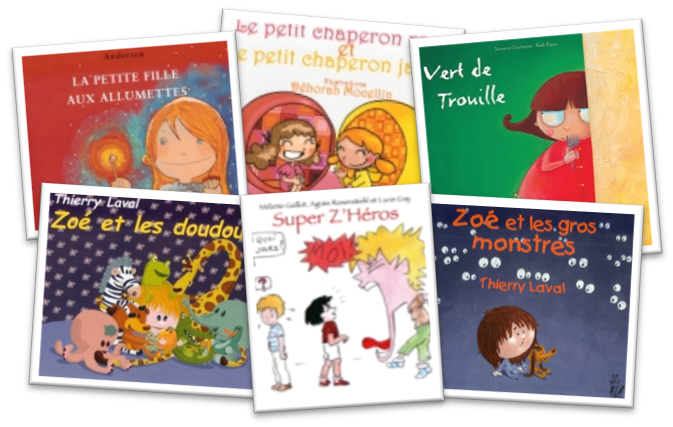 Albums 
« lire c’est partir 4 »
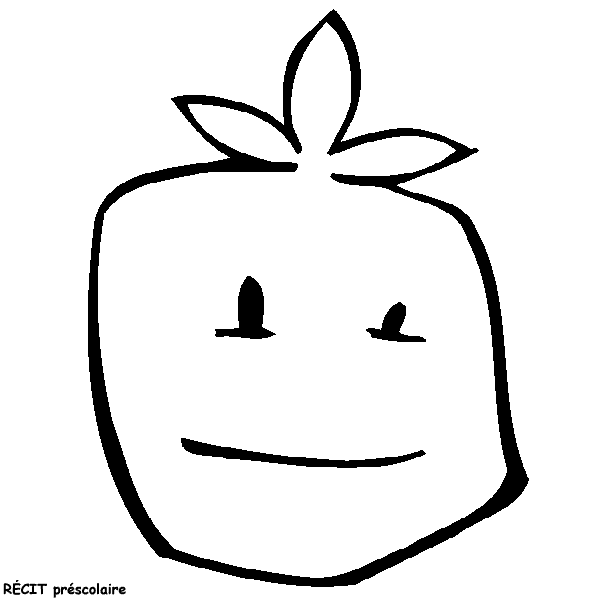 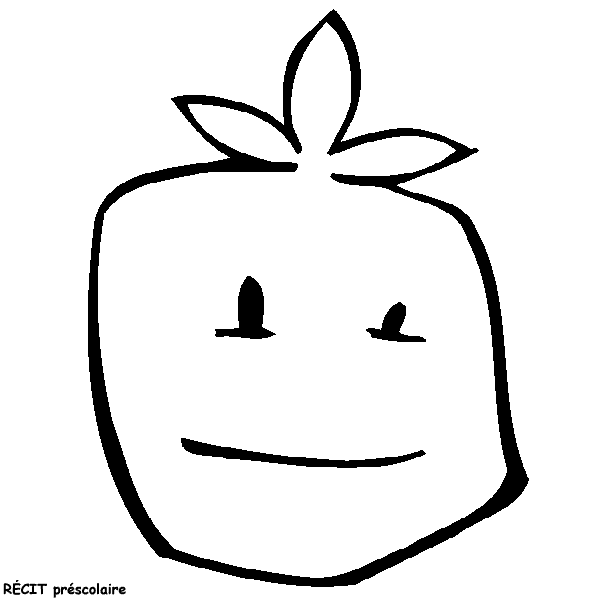 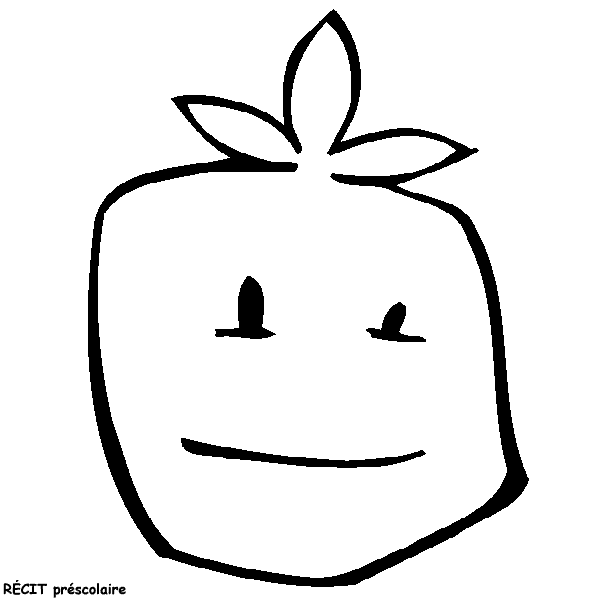 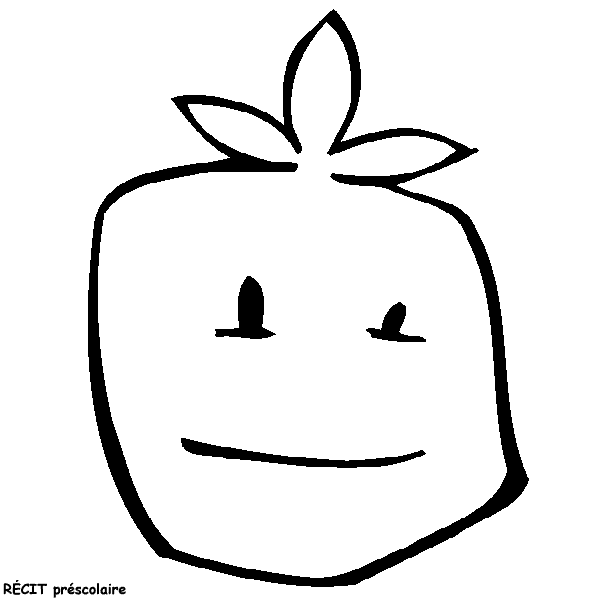 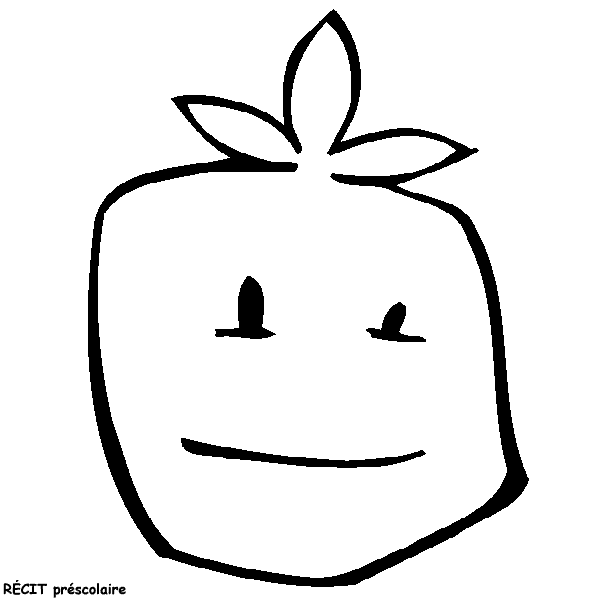 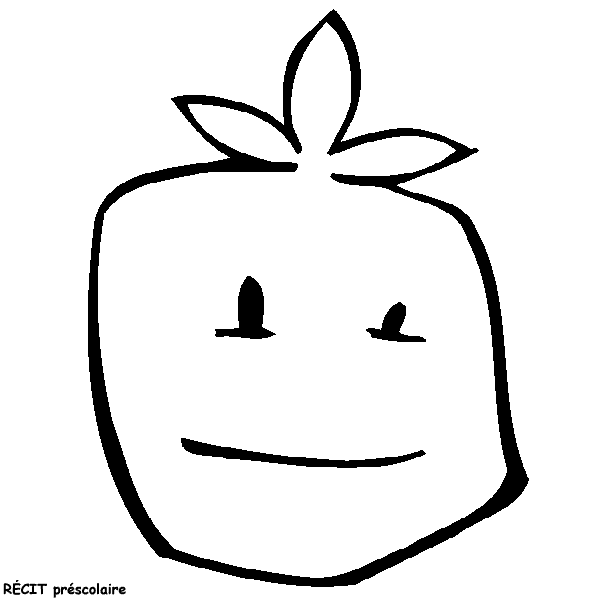 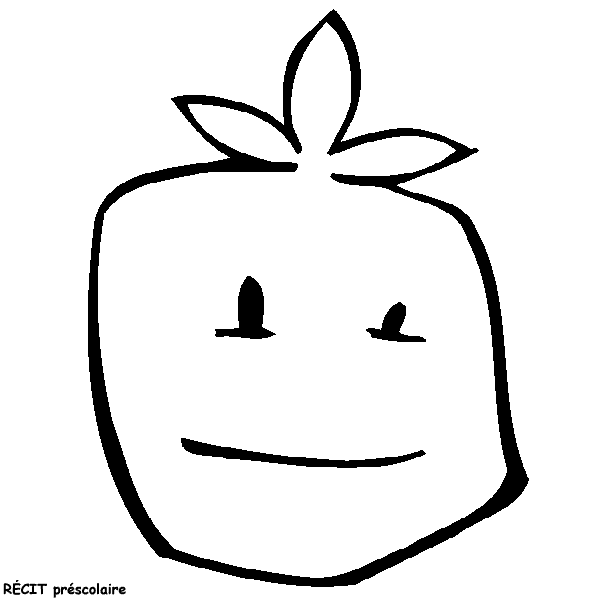 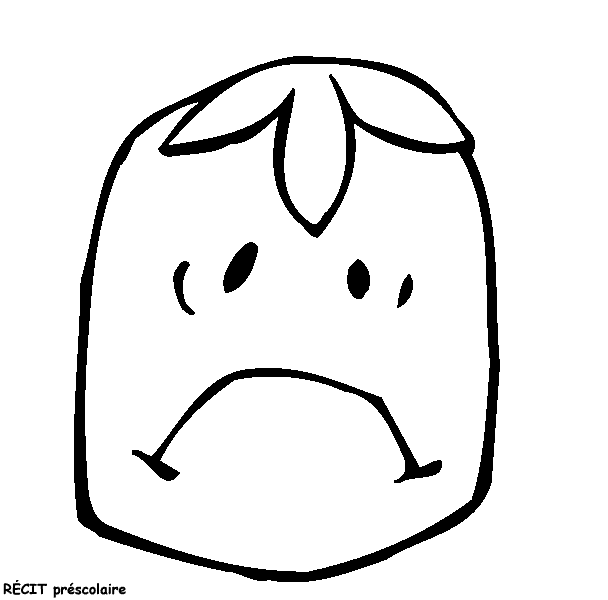 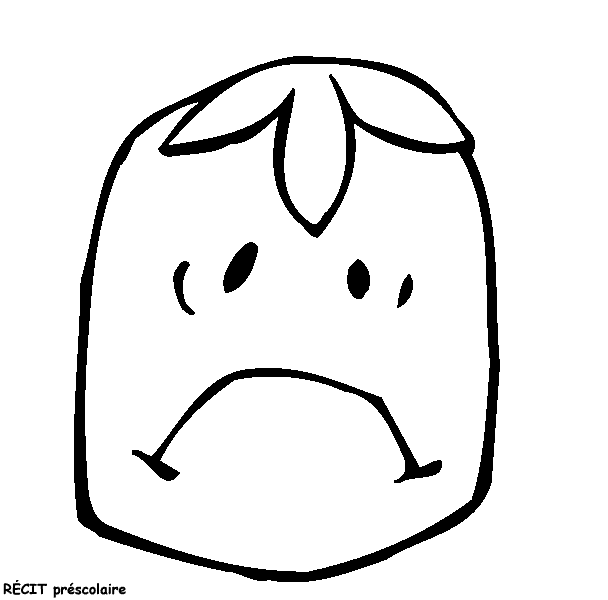 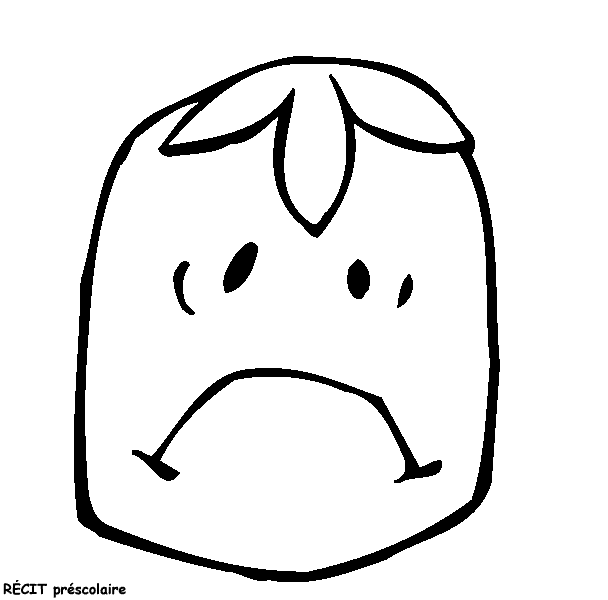 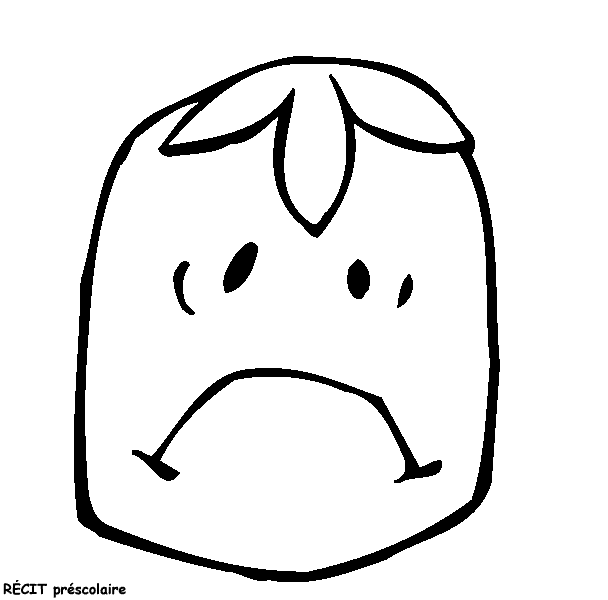 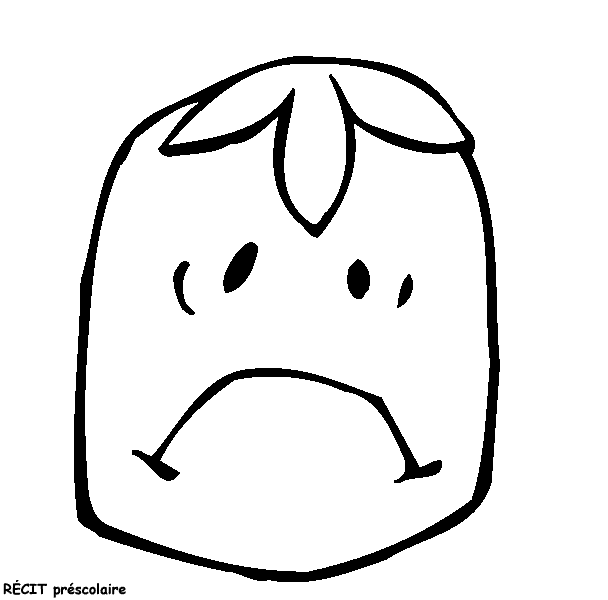 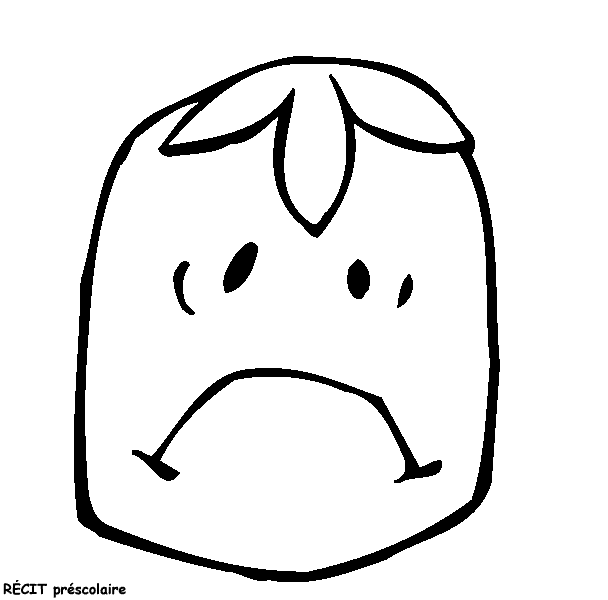 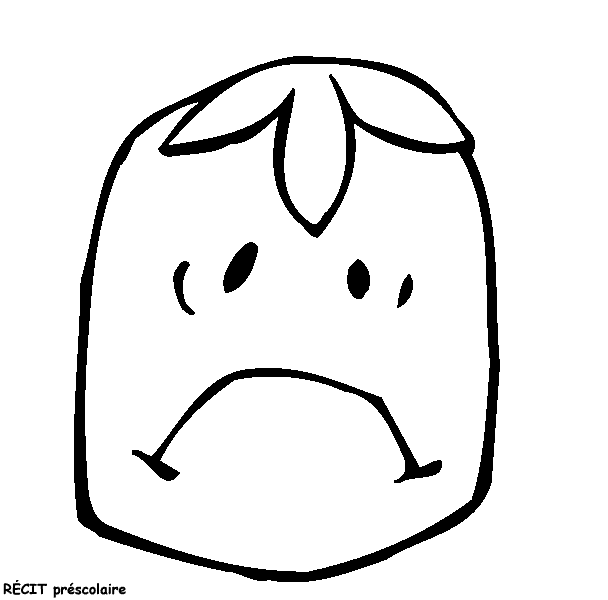 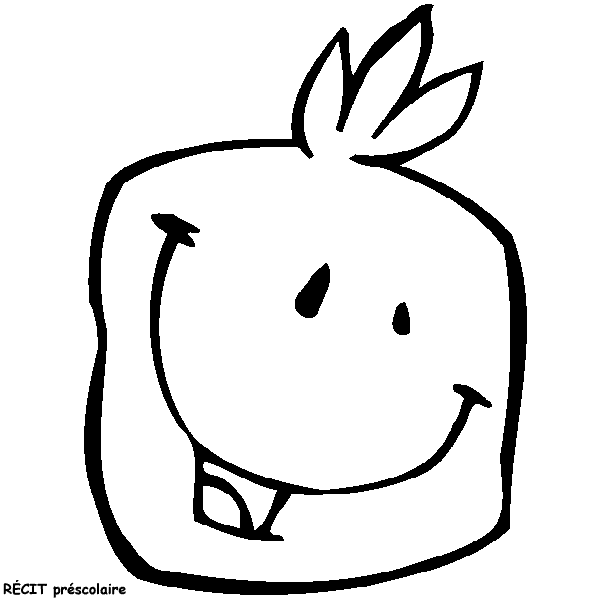 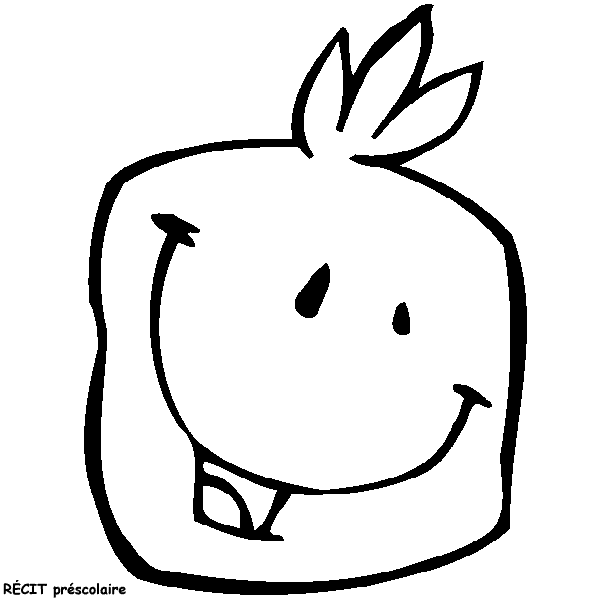 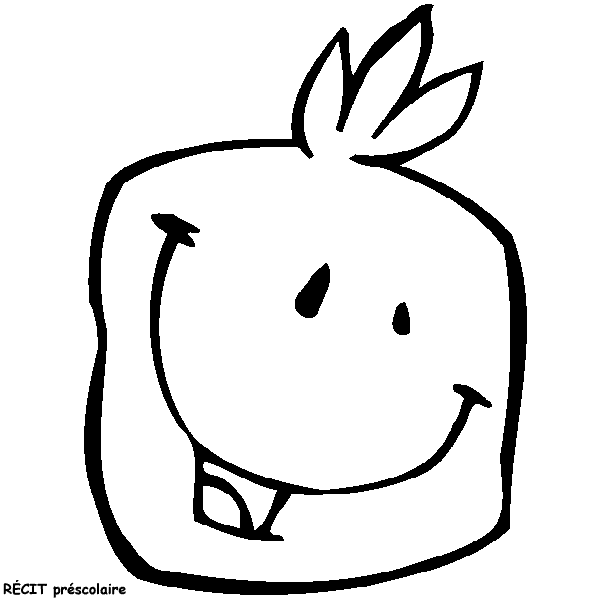 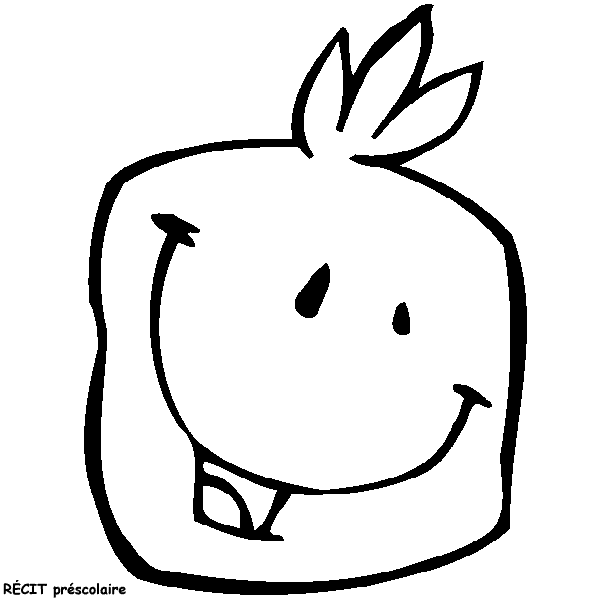 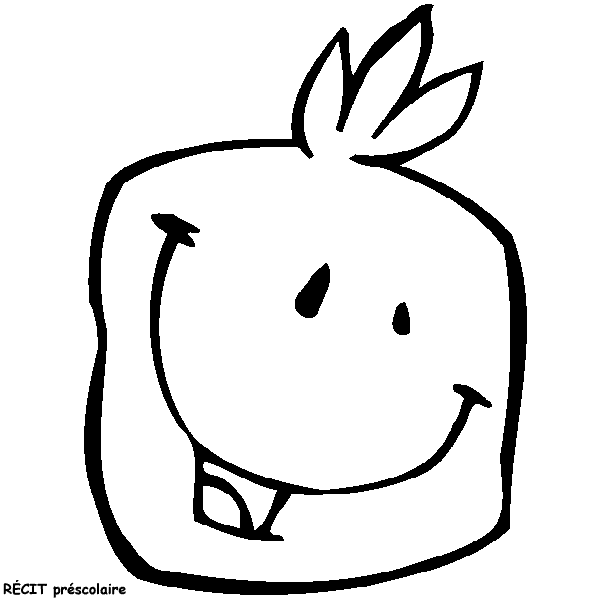 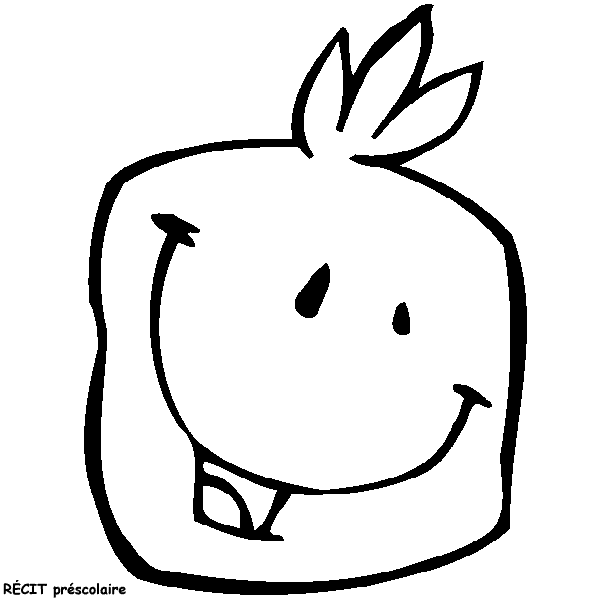 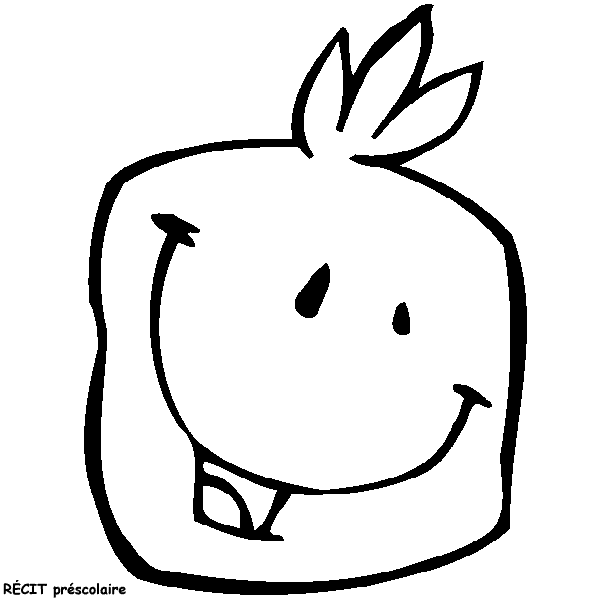